Diagnóstico de necesidades transversales.
Ana Sofía Alfaro
 Silvia Antoinette Villalta 
 Dinorah Umaña Matta
 Linda Urquilla Prieto
 Alexander Domínguez Rivera
Integrantes
Indice
Introducción……………………………….4
Objetivos……………………………………5 
Diagnóstico………………………………..6
Propuesta………………………………….10
Cotización………………………………….14
FODA…………………………………………15
Conclusiones………………………………17
Recomendaciones……………………….18
Introducción
OBJETIVOS
Diagnóstico
Servicios sanitarios existentes
Servicios sanitarios de la Alcaldía
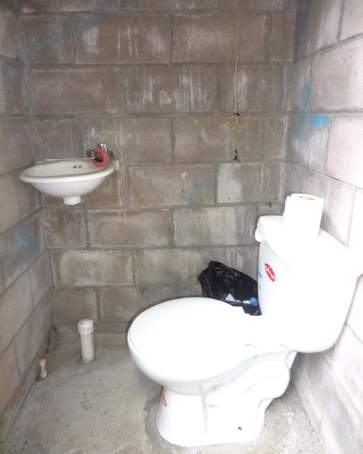 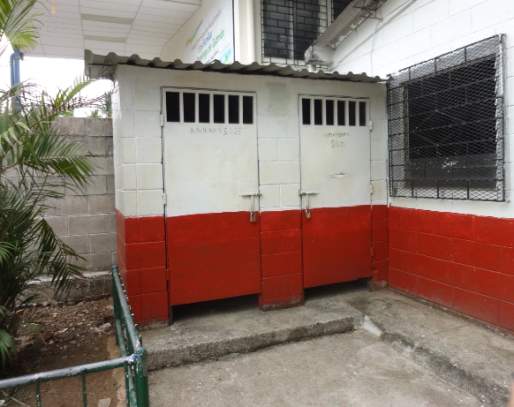 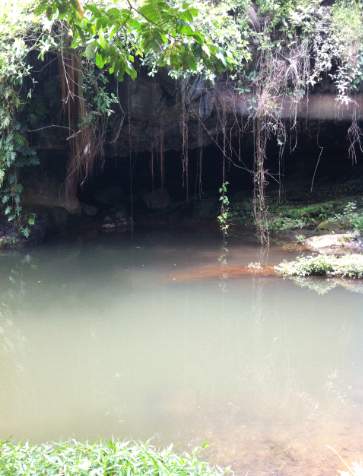 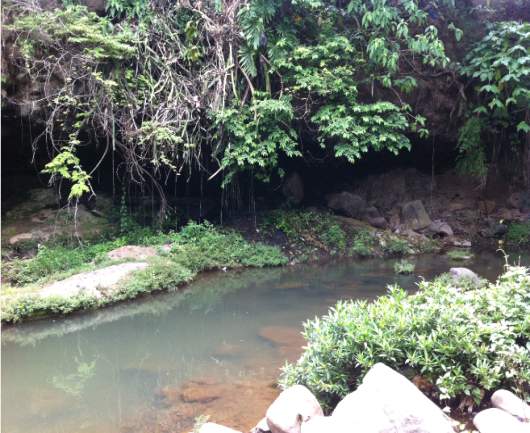 Propuesta
Propuesta
Propuesta
EXTERIOR
INTERIOR
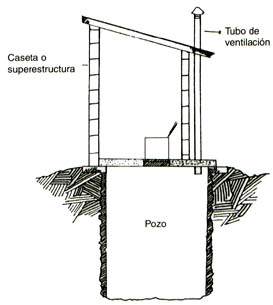 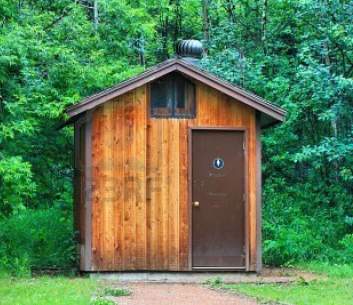 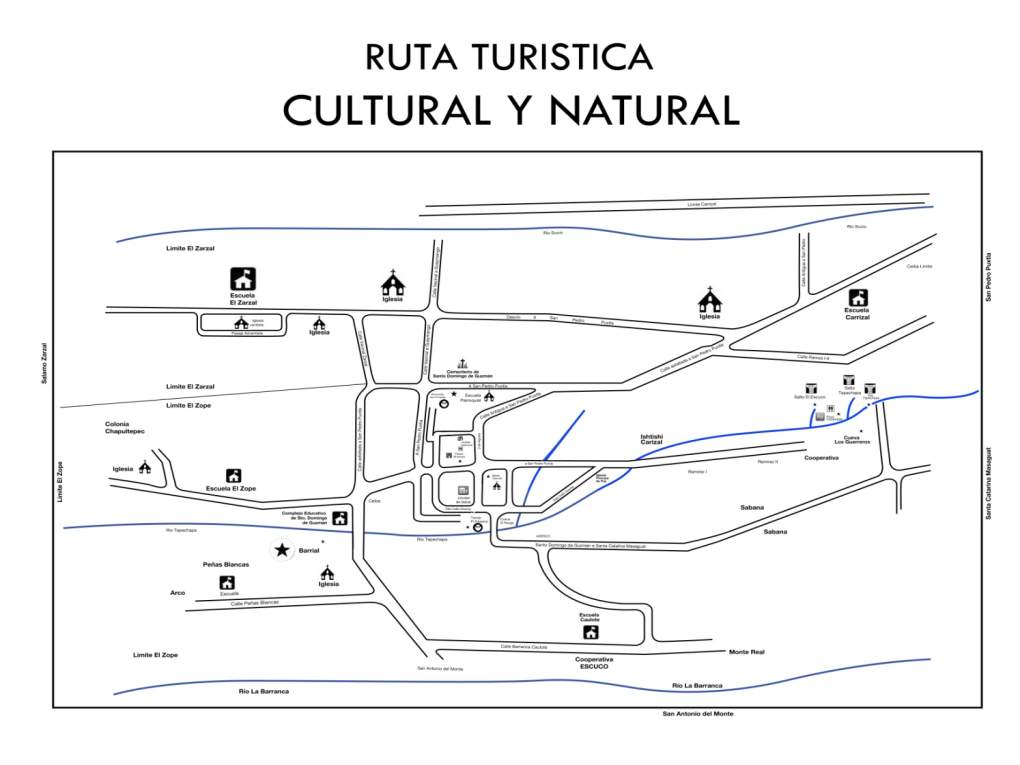 Cotización
FODA
FODA
Conclusiones
Recomendaciones
¡¡Muchas Gracias!!
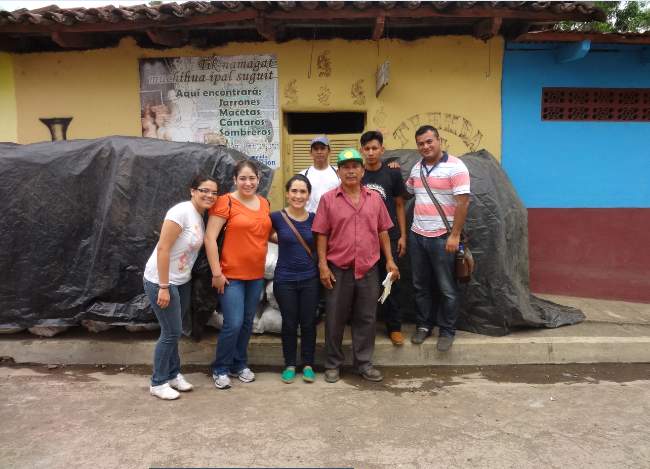